Выполнили: 
Носкова Сладислава и Прокопьева Анастасия
ПРИЛОЖЕНИЯ ОБЩЕГО НАЗНАЧЕНИЯ
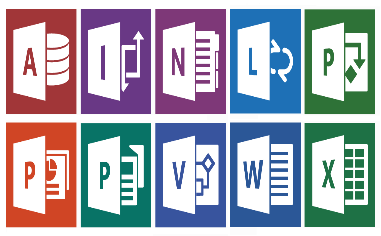 Текстовые 
редакторы
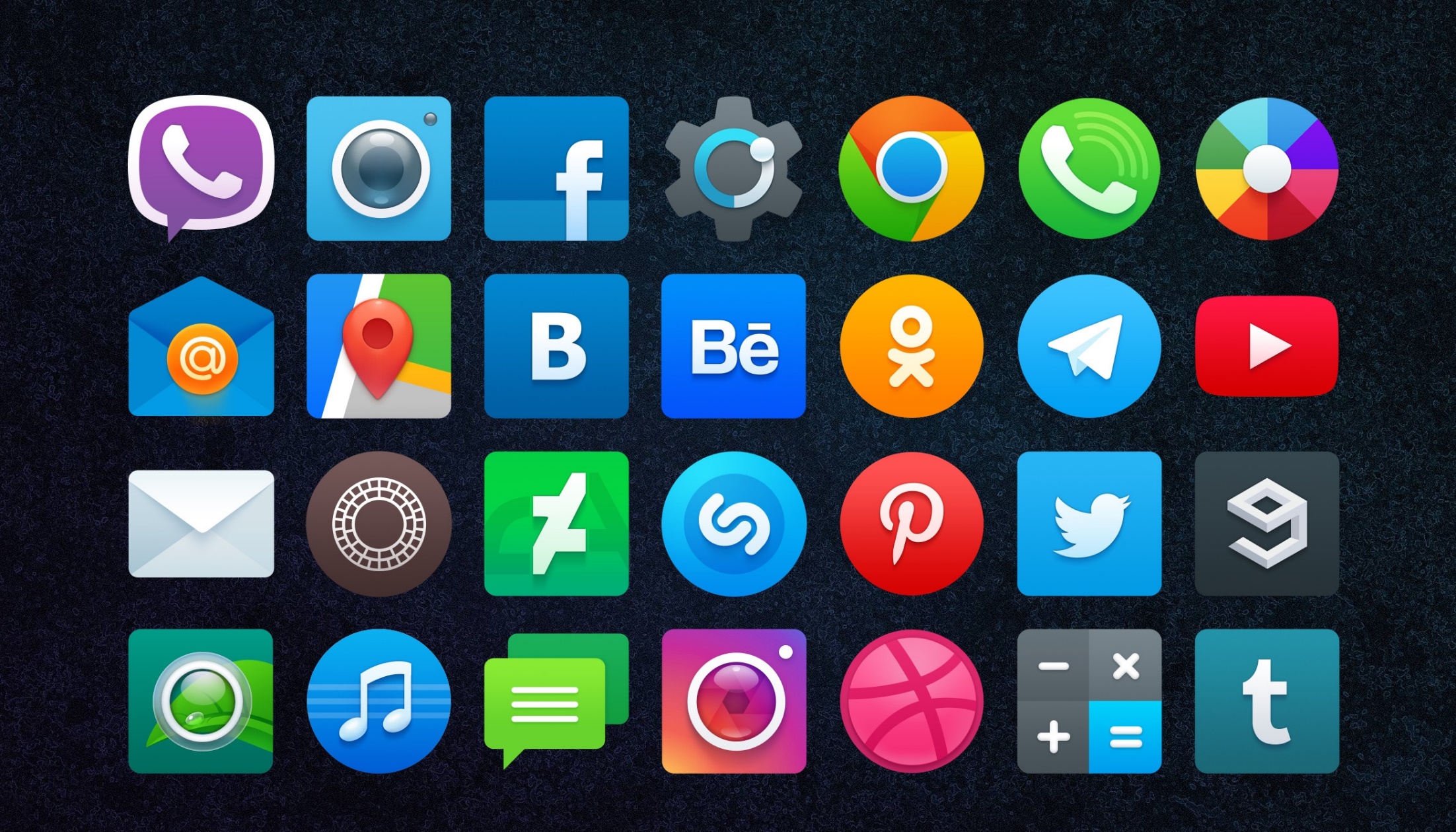 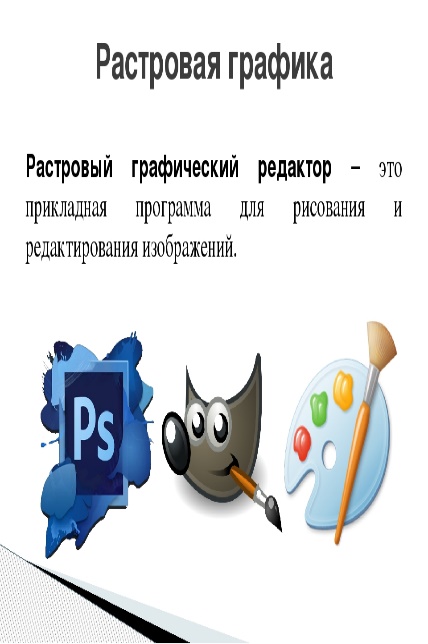 Коммуникационные
программы
Графические 
редакторы
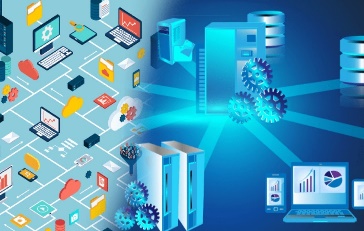 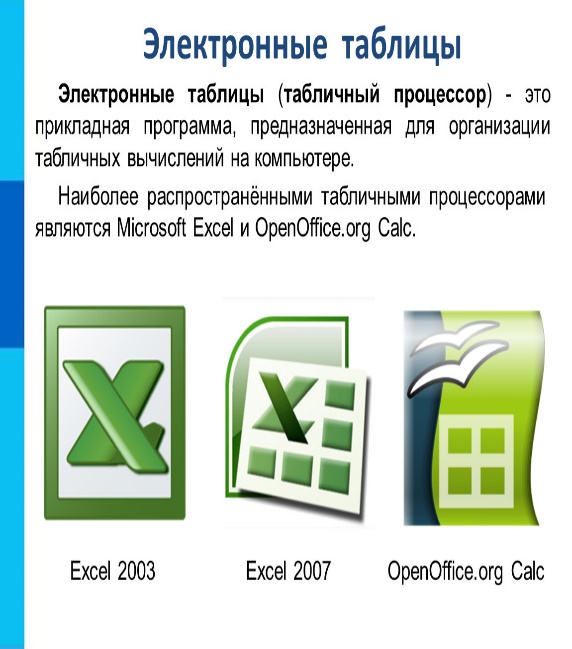 СУБД
Электронные
таблицы
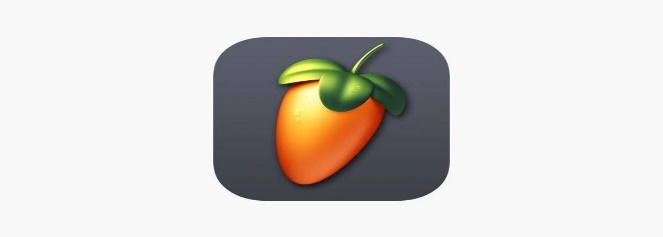 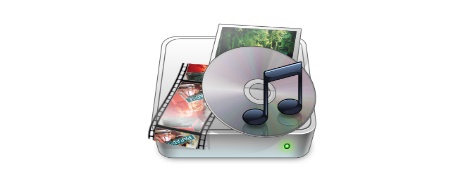 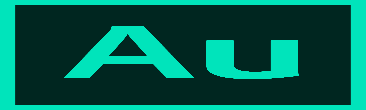 Звуковые
редакторы